«Знакомство с профессией врача»
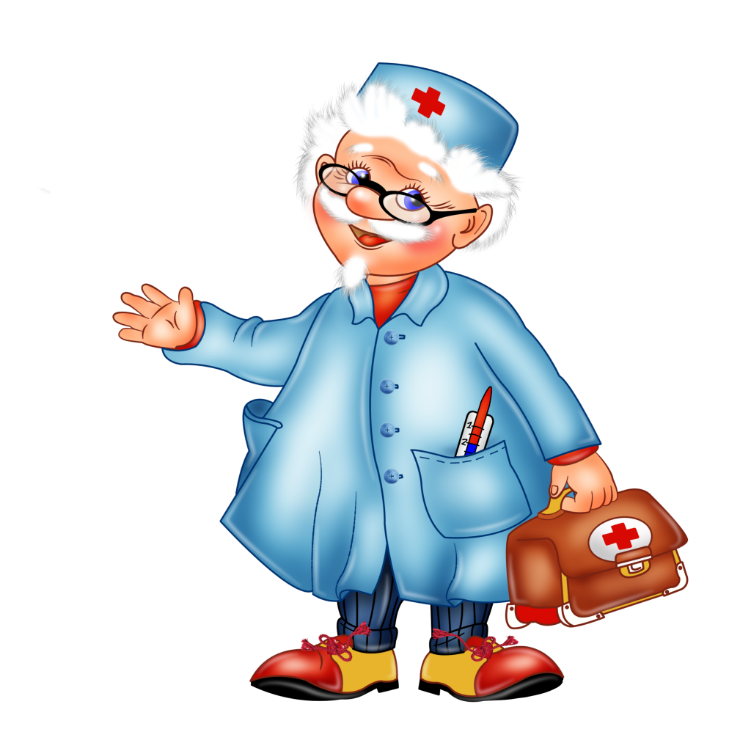 Воспитатель Лопакова Юлия Витальевна МБДОУ № 5 детский сад «Звёздочка»
2018 год
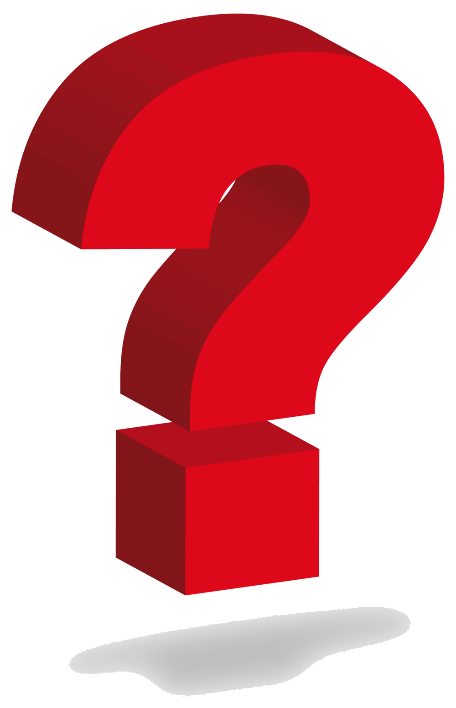 Если кто-то занеможет,Он немедленно поможет.Есть сироп, зеленка, йод.Голова болит? Живот?Хочешь градусник? Таблетки?Нет, болеть не стоит, детки.Все же заболел? Не плачь!Вмиг тебе поможет...
 Врач
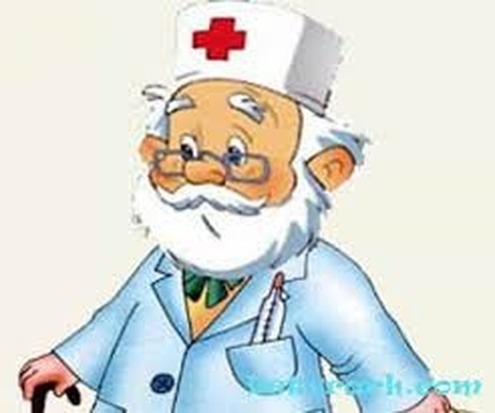 Что делает врач?
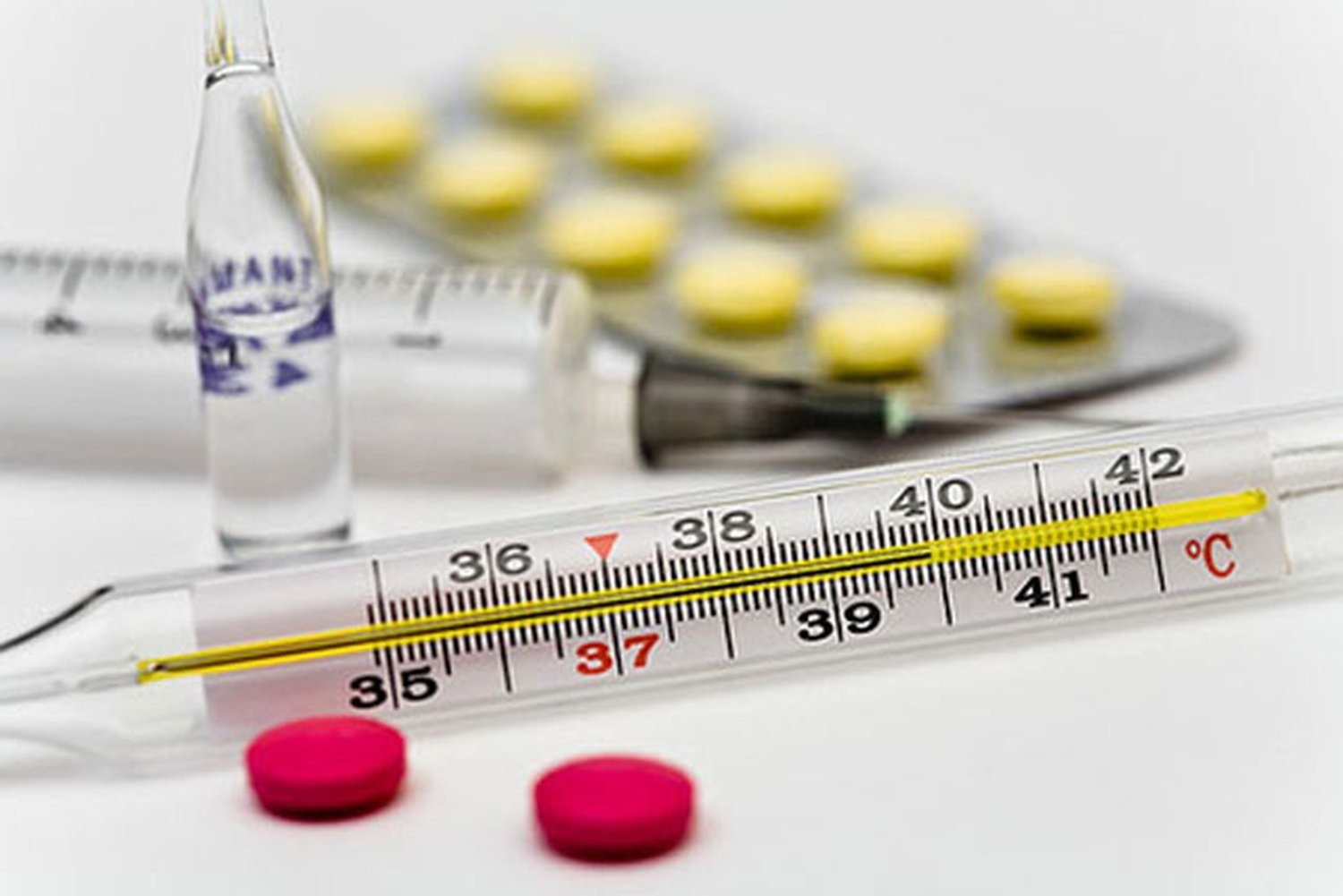 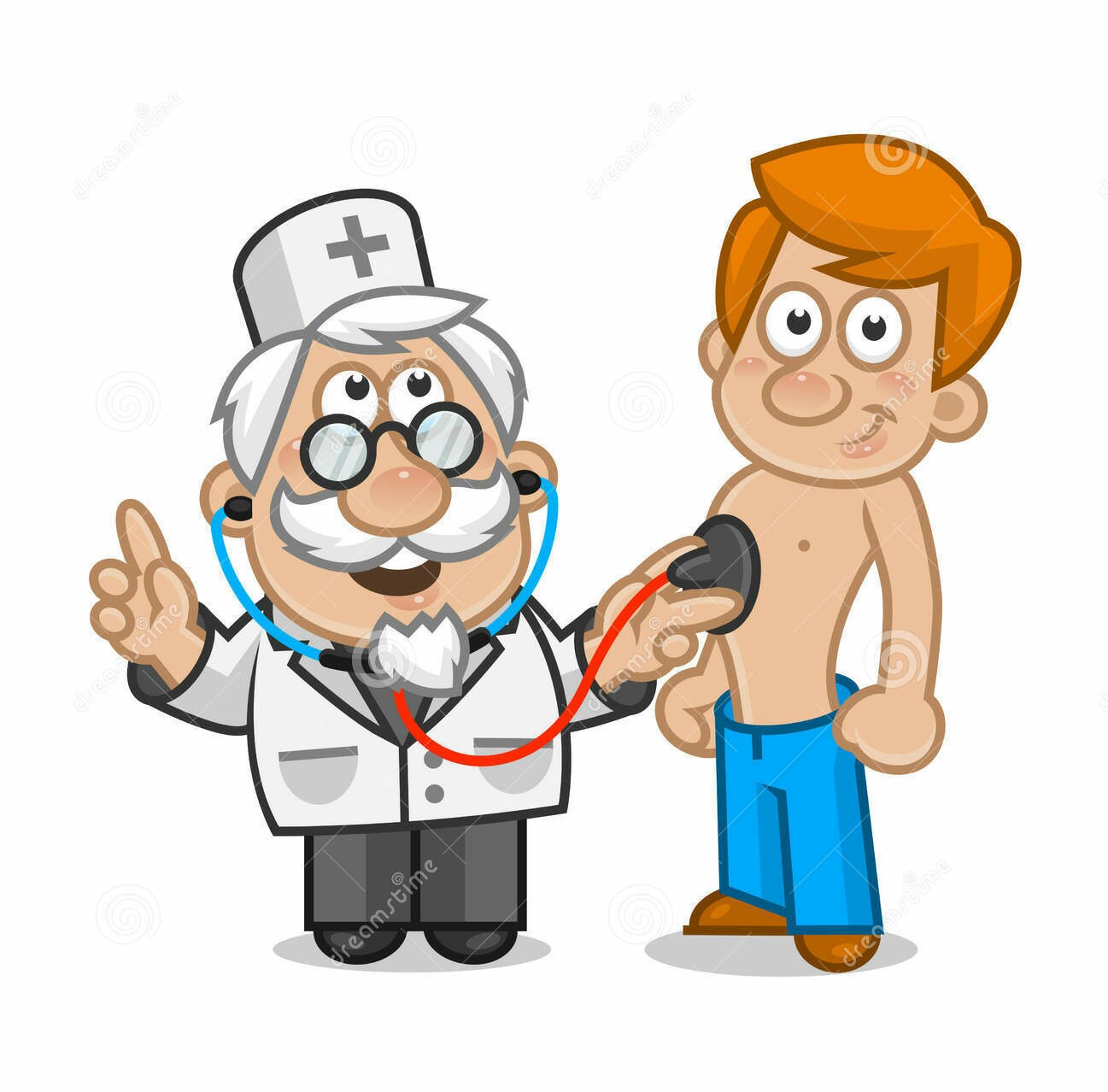 Он лечит людей
.
Назначает лекарства, которые
помогают больным
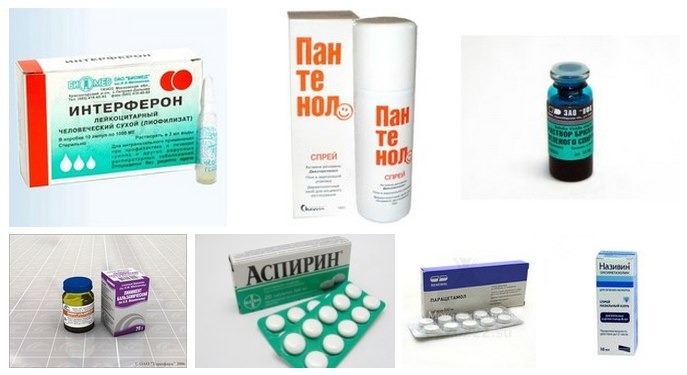 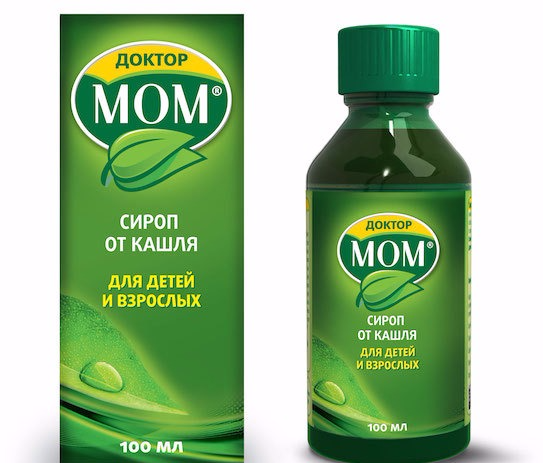 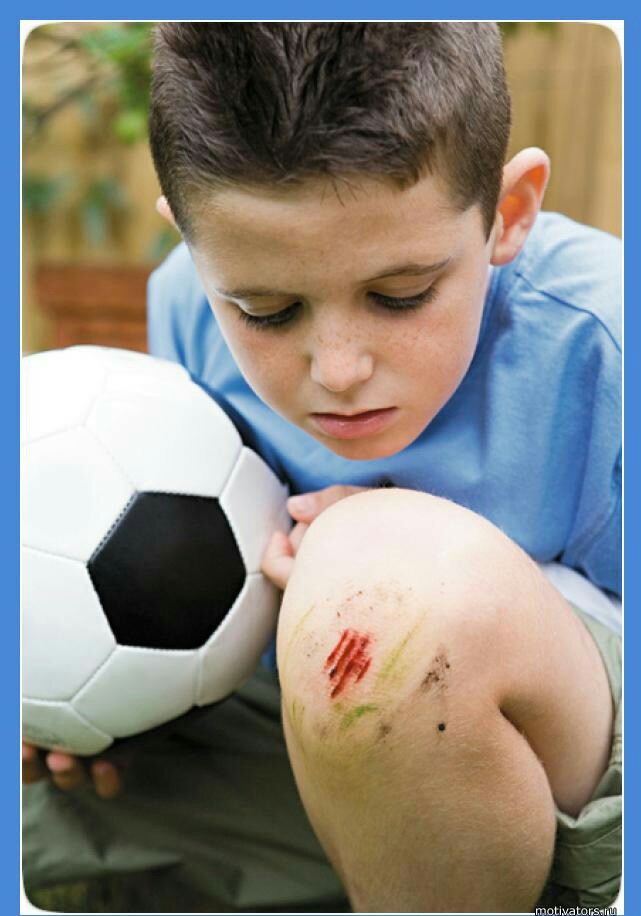 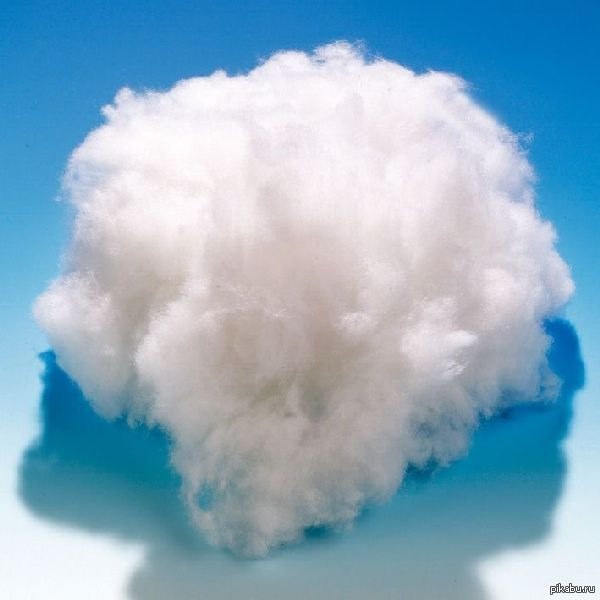 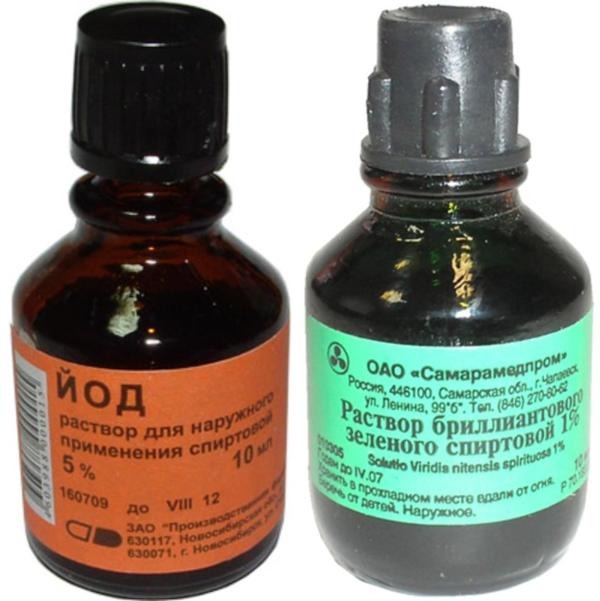 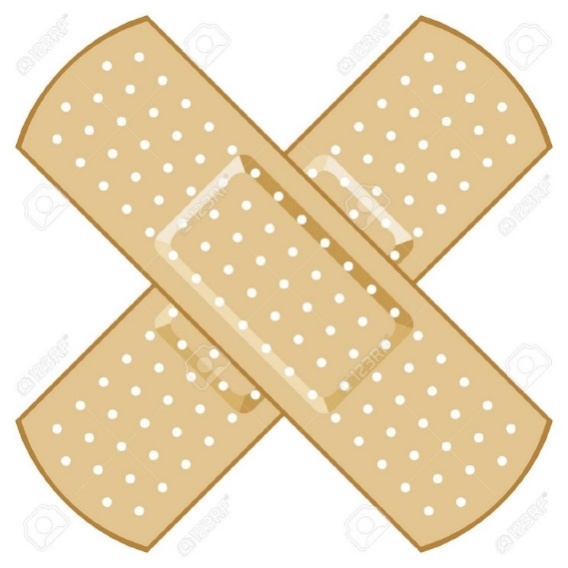 Каким должен быть врач?
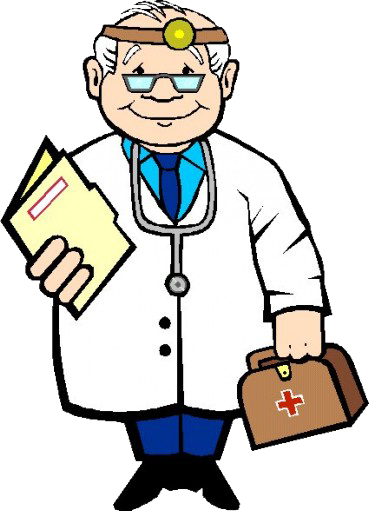 Добрым
Внимательным
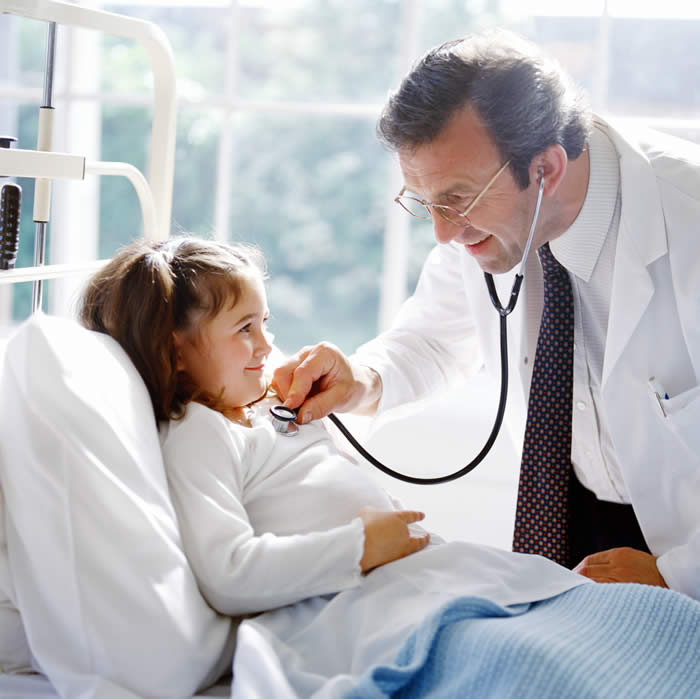 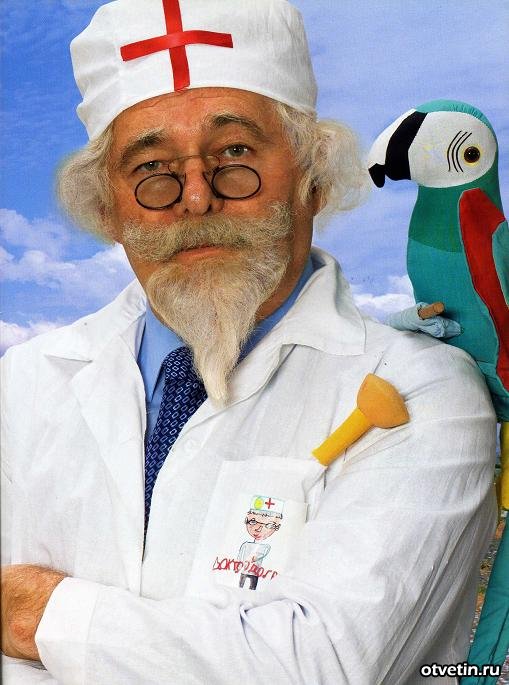 Умным
Вежливым
Аккуратным
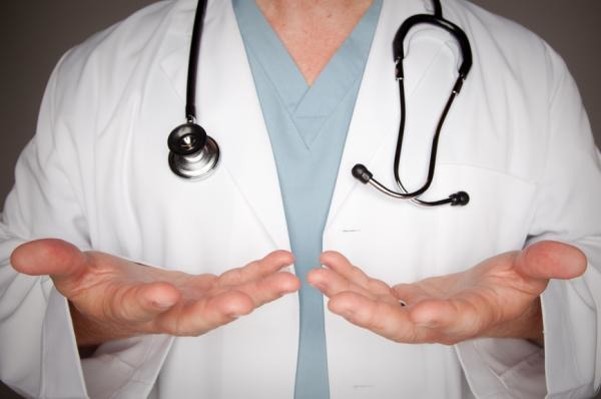 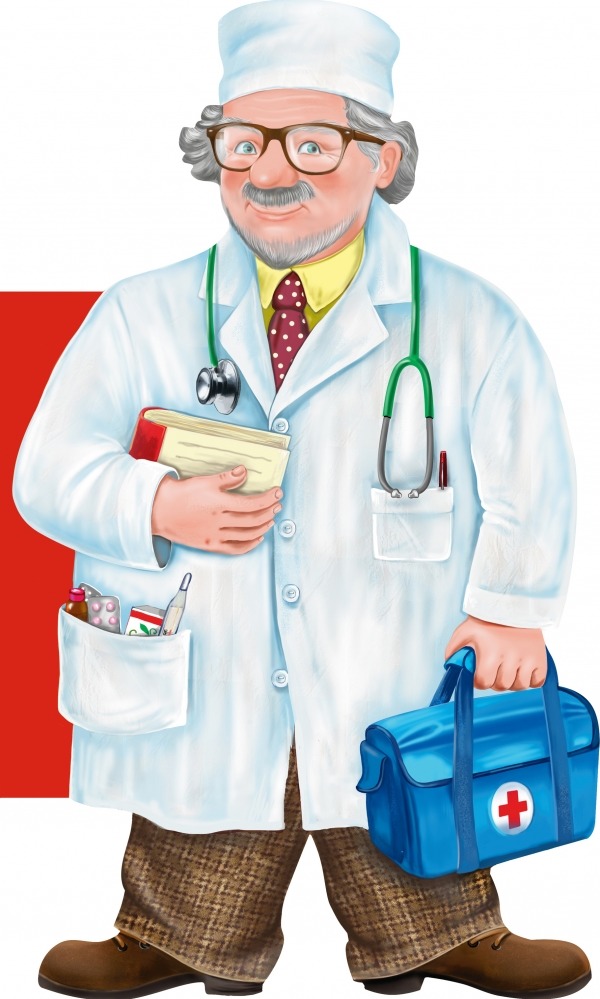 Существует много специальностей у врача
Врач, который лечит детей, называется Педиатр.
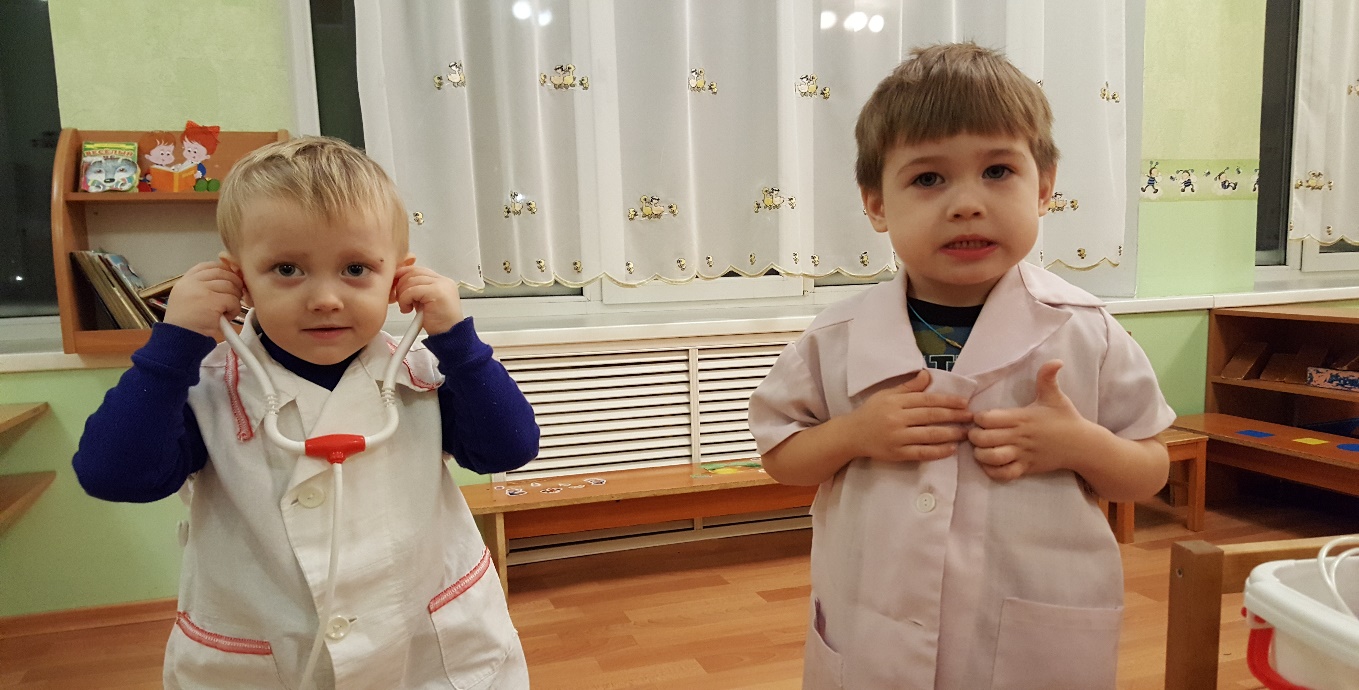 Врач, который лечит 
зубы, называется  Стоматолог.
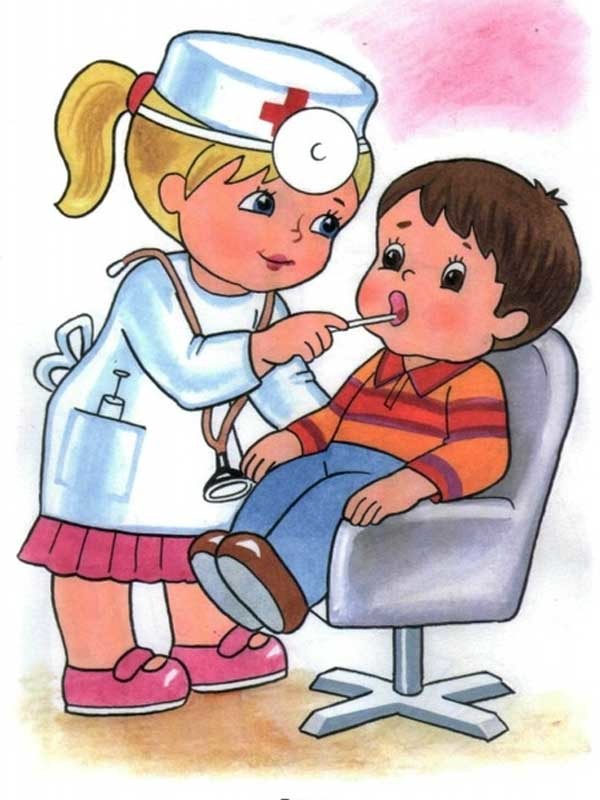 Ухо, горло, нос лечит Лор.
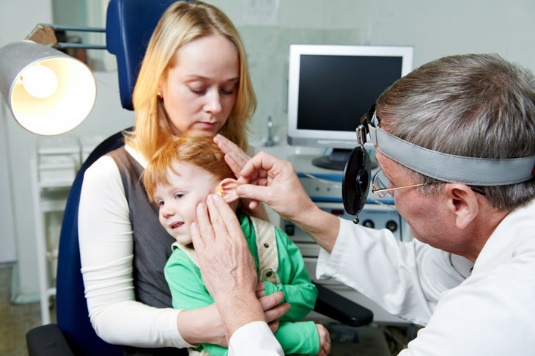 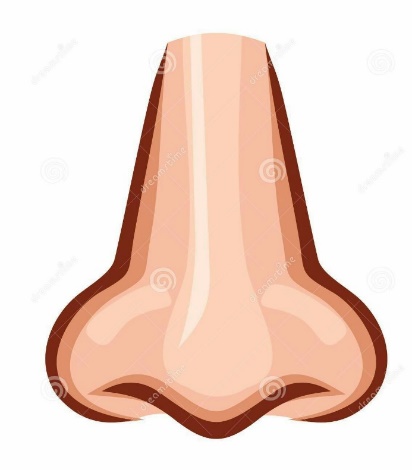 Если болят  глаза,
нам поможет Окулист.
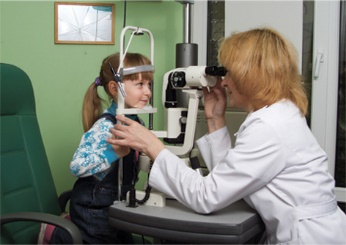 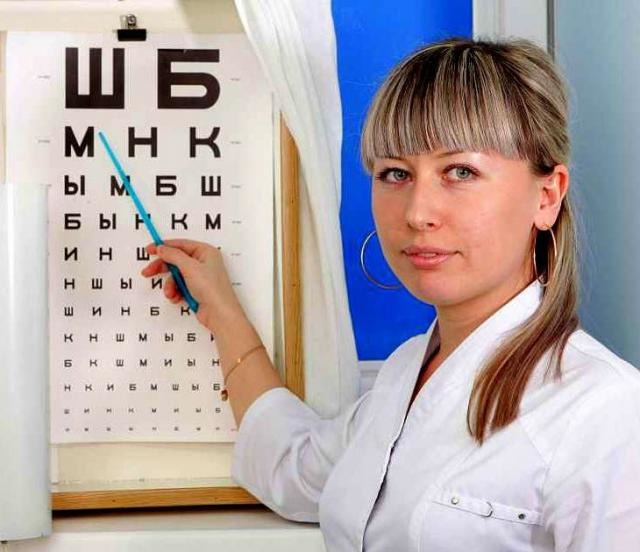 Что помогает врачу в работе?
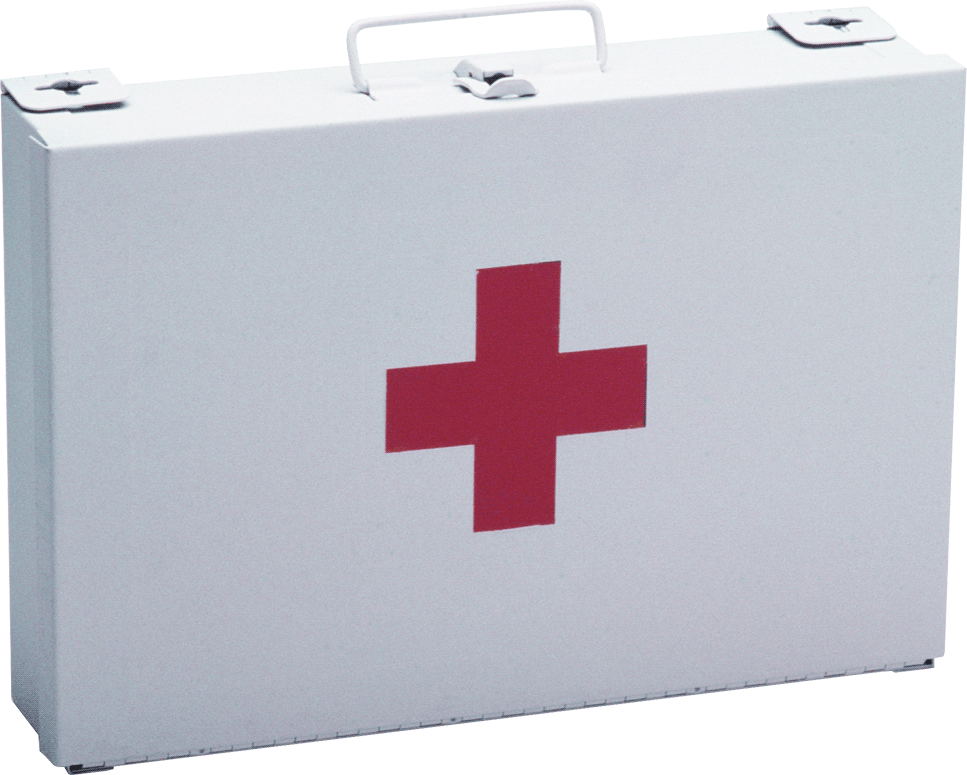 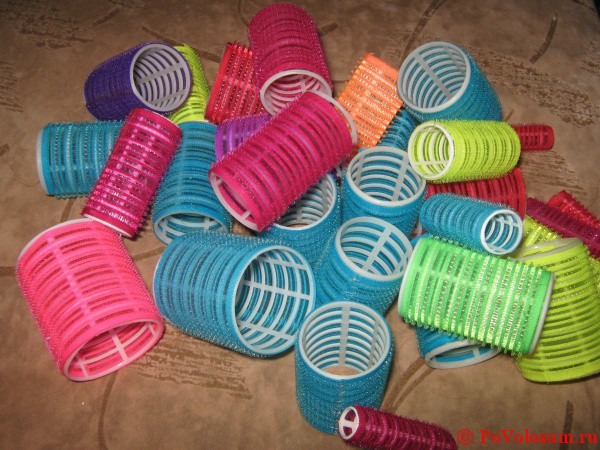 Выбери инструменты врача
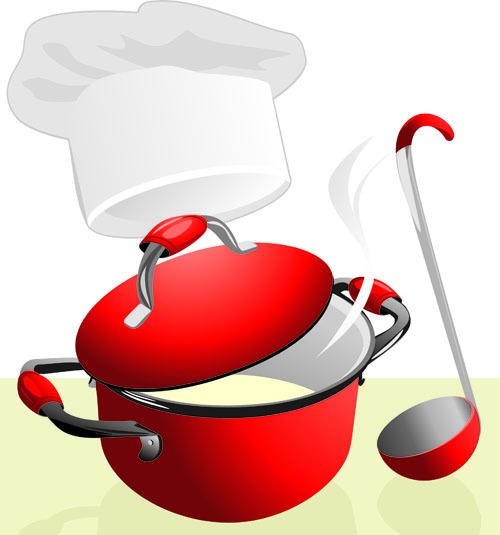 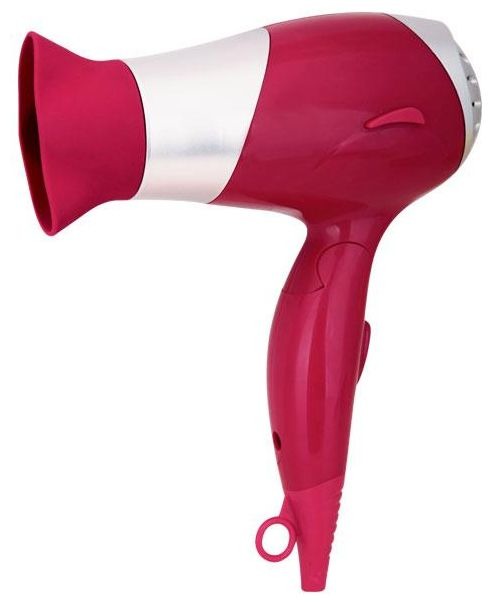 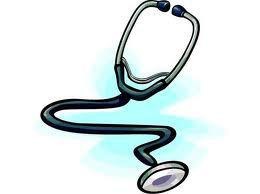 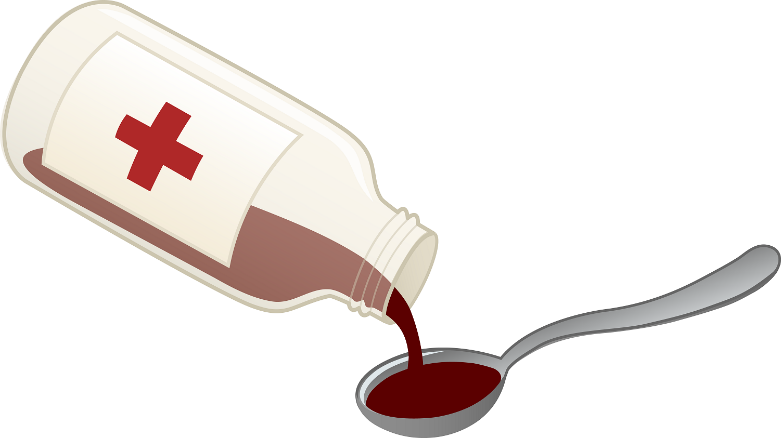 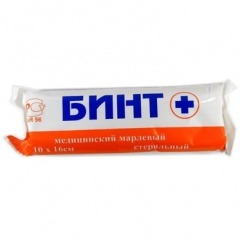 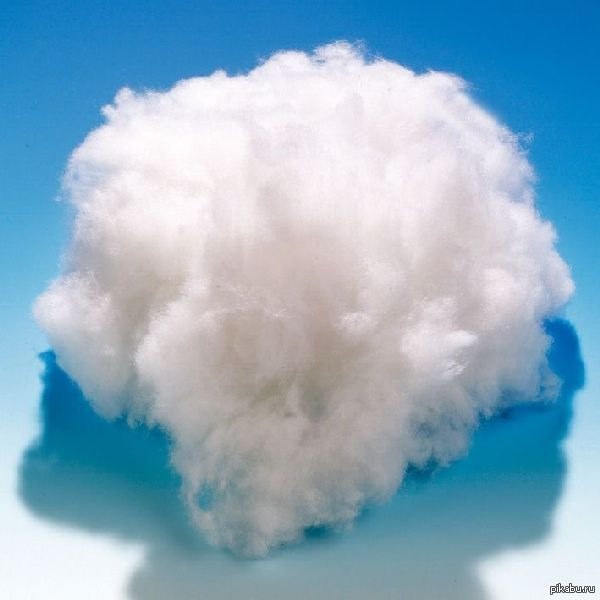 Для чего нужны:
- шприц?
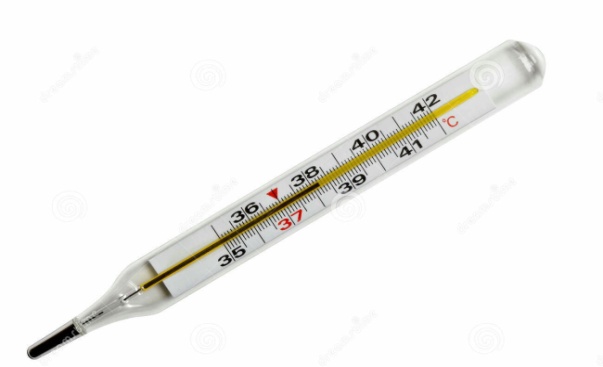 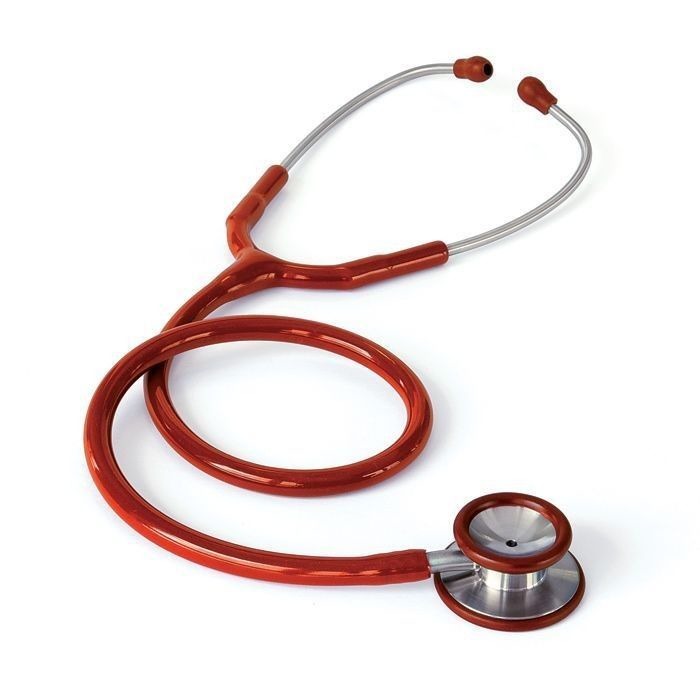 - бинт?
- фонендоскоп?
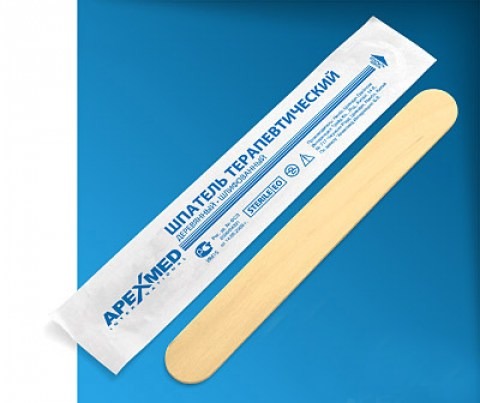 - вата?
- шпатель?
                       - градусник?
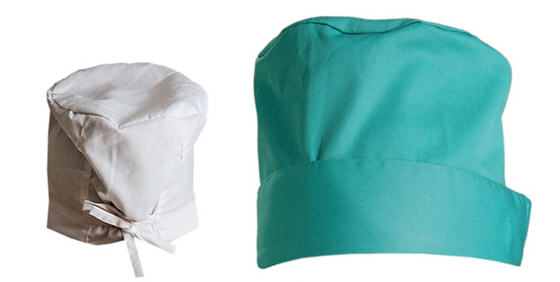 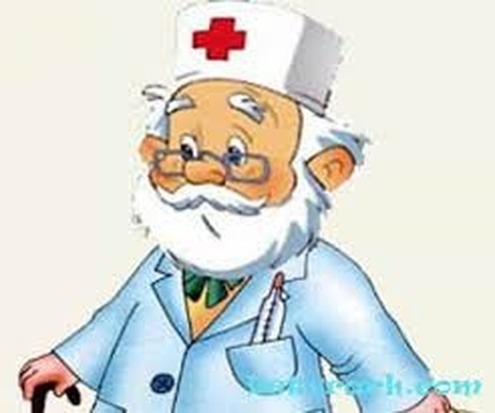 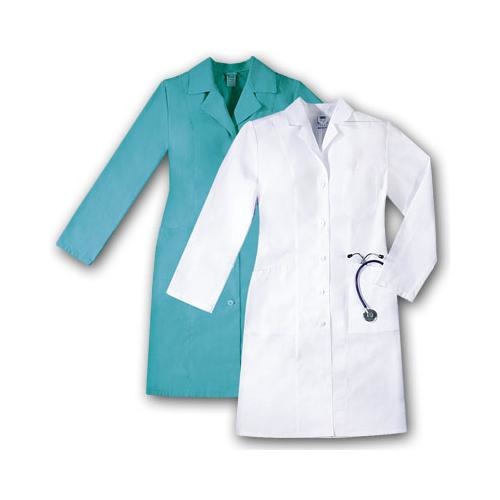 Рабочая одежда врача
Врачи работают в медицинских центрах, больницах.
Если вы заболели и не можете добраться до больницы, можно вызвать скорую помощь, позвонив по номеру 03.
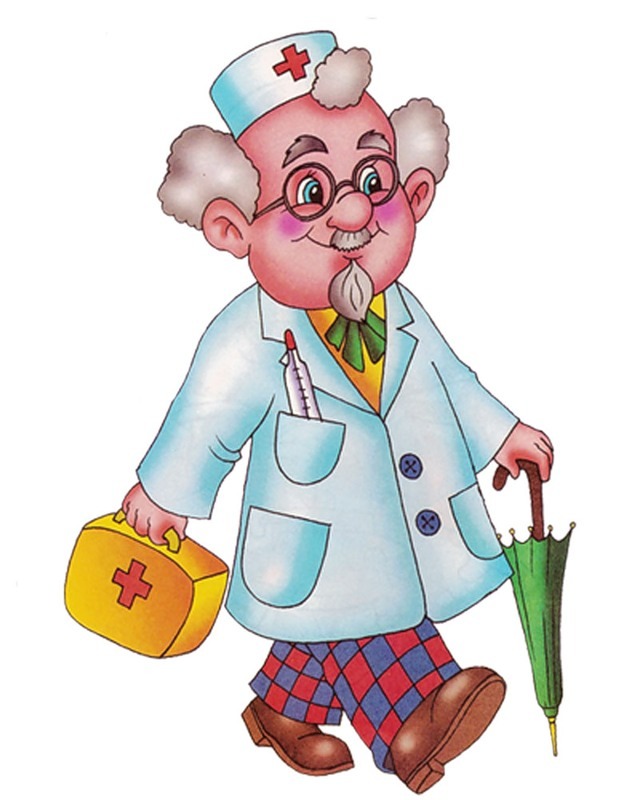 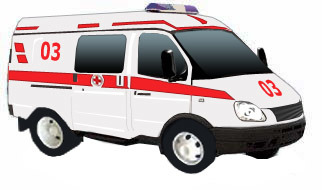 Спасибо за внимание